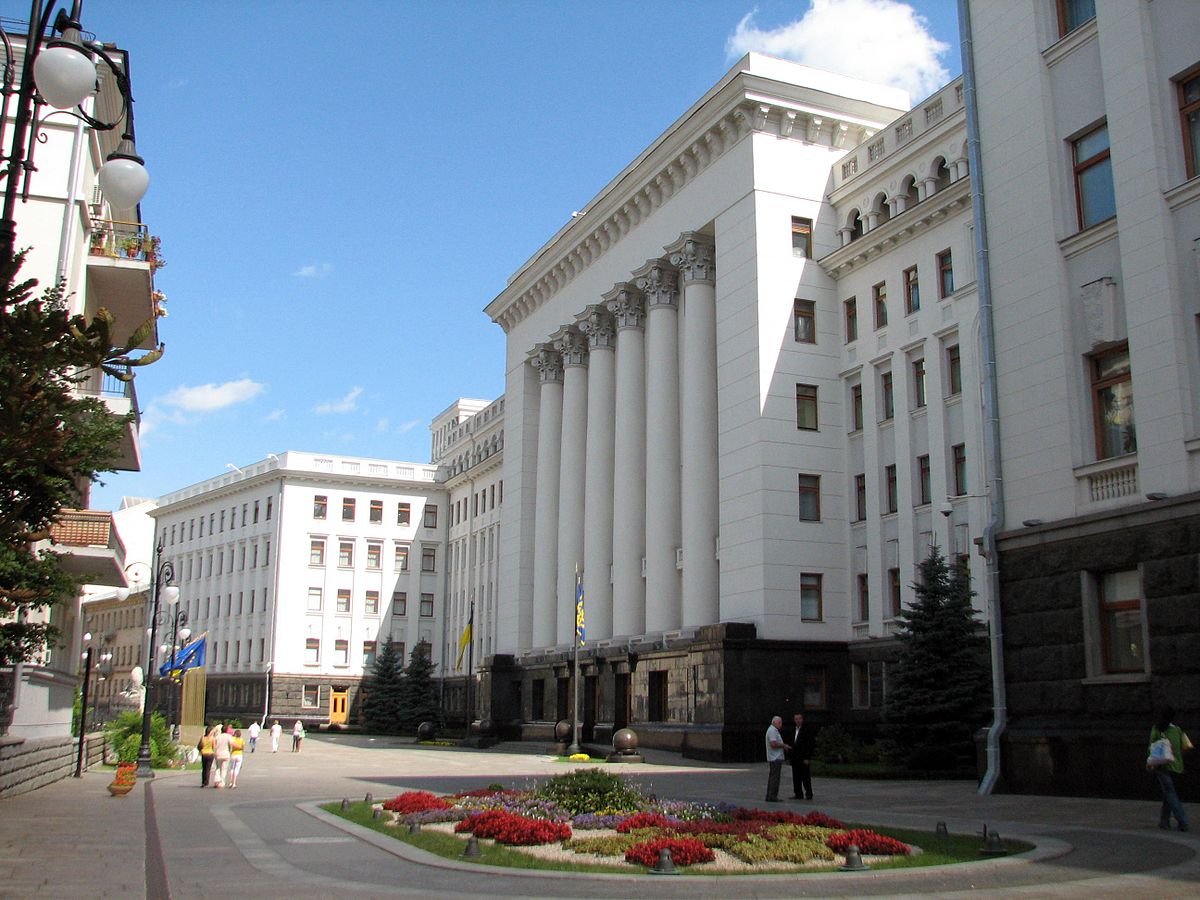 Відповідальне 
лідерство
Протягом 28 років Україна, замість того, щоб розвиватися, втрачає свої позиції на міжнародній арені. Нам постійно нагадують - ми найбідніші у Європі, у нас досить високий рівень корупції, ми не конкурентноздатні.
Середня 
заробітна 
плата
Рейтинг 
сприйняття 
корупції
У всіх цих проблем одне коріння - ті, хто керують нашою країною. Що ми про них знаємо? Чи є вони достатньо освіченими для того, аби боротися з цими проблемами? Ніхто й ніколи не цікавився цим.
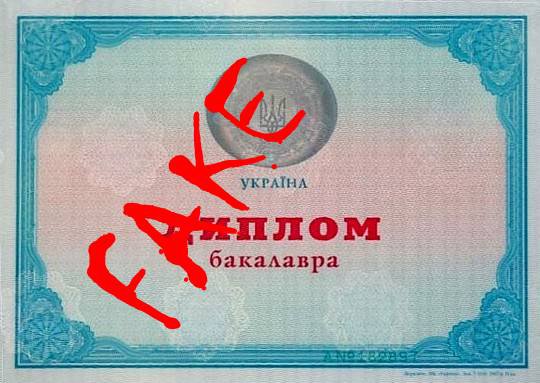 =
То чому ж ми дивуємося, що реформи - неефективні, люди - бідні, економіка - не зростає,а корупція - процвітає?
Вихід?
Перша вища освіта в профільних галузях (право, фінанси, економіка, політологія тощо) та друга освіта в галузі публічного адміністрування
Додаткова освіта або досвід роботи в міжнародному середовищі
Кандидати на виборні посади складають тест у форматі ЗНО. Теоретична  та практичні частини містять питання з публічного адміністрування, державних фінансів, економіки, нормотворення, impact-assesment,risk-assesment, теорії стейкхолдерів тощо
Тільки у випадку успішної здачі тестування, особа матиме право кандидувати на посаду депутата місцевих рад, народного депутата та президента. 

+ (всі виборці знають, ХТО здав тест найкраще).
Поява абсолютно нової генерації виборних осіб в державі, 	які здатні втілити справді необхідні реформи, які сприятимуть 	притоку інвестицій в країну, розбудові економіки та окремих її 	секторів, що в свою чергу, допоможе вирішити соціальні проблеми.
Депутати з високим рівнем підготовки